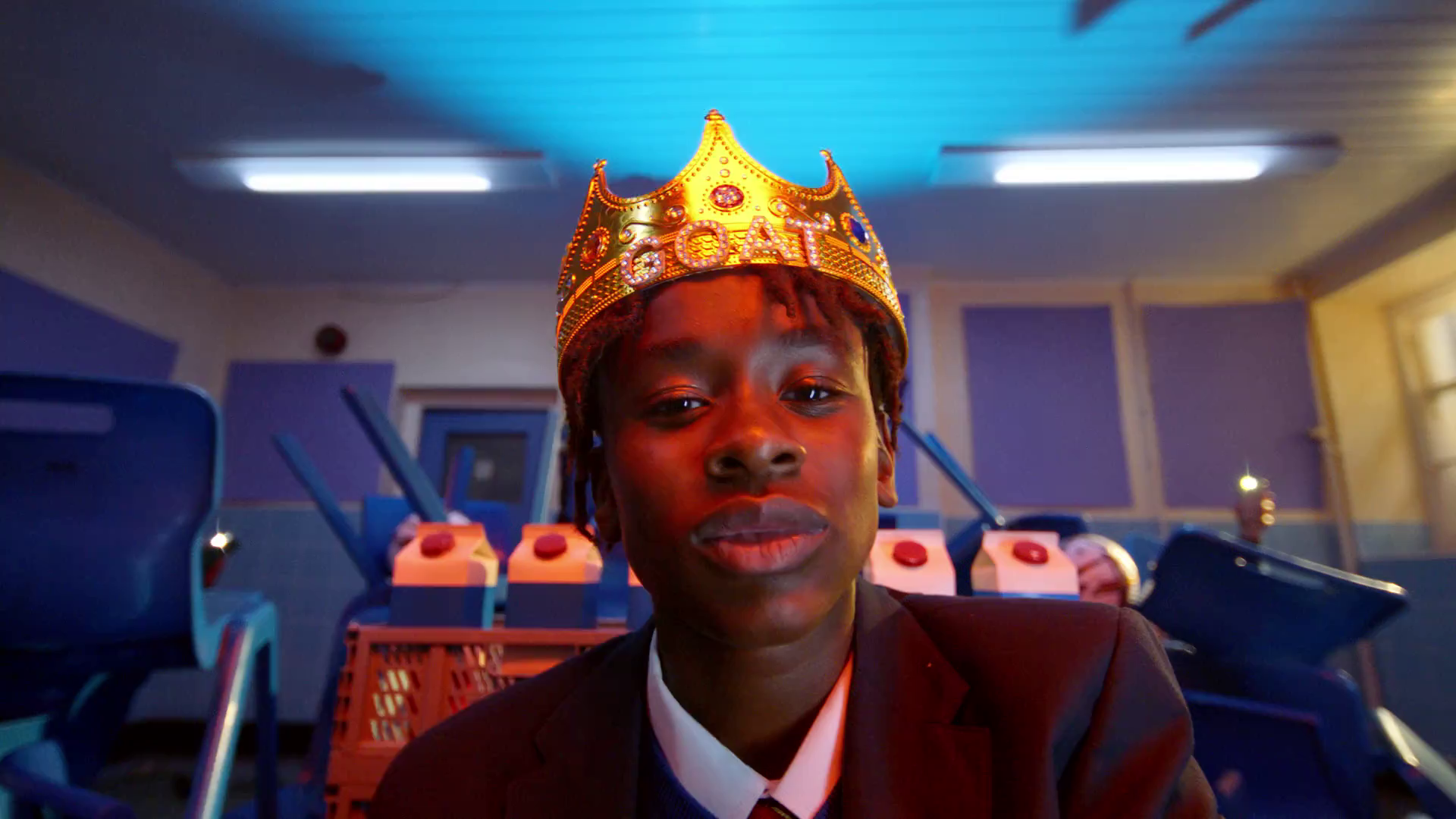 TV drives emotion and fame
Panini – The GOAT of Swaps
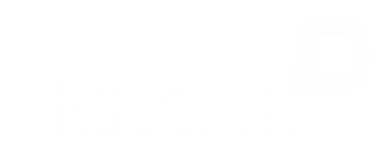 Fame and emotion generate the most sales and profit
58%
39%
Source: ‘Marketing in the Era of Accountability’, 2007, IPA
[Speaker Notes: Research from the IPA has shown that emotive and famous campaigns generate the largest business effects. Against the important, hard business success metrics of sales and profit, campaigns with emotion and fame outperformed more rational/information led approaches across the board. This was the case even in supposedly highly rational categories.]
TV ads evoke emotion more than ads on other media
% who selected each medium
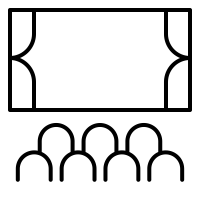 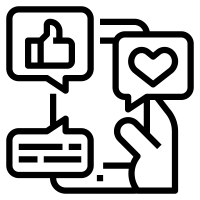 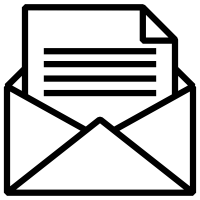 Source: Adnormal Behaviour, 2022, Ipsos / Thinkbox. Q.TN3: In which, if any, of the following places are you most likely to find advertising that...
Base: ‘normal’ people (1,158)
[Speaker Notes: There is a wealth of effectiveness data out there that shows how advertising that elicits an emotional response creates a lasting impact. We asked ‘normal’ people about their attitudes to advertising to see what channels generated particular outcomes.

When asked what channel they were most likely to find advertising that sticks in their memory, makes them laugh and entertains them, the majority of ‘normal’ people selected TV, with over half claiming that TV has the ability to generate these emotions. Social media and radio also appeared at the top of the list however when looking at how the different media channels performed against the other attributes, TV outperformed all other media. 

For more information, check out Adnormal Behaviour: https://www.thinkbox.tv/research/thinkbox-research/adnormal-behaviour/]
TV ads drive the strongest popularity and success signals
Social signals
SOCIAL SIGNALS (% POSITIVELY SCORING / AGREEING TO STATEMENTS)
Source: Signalling Success, 2020, house51/Thinkbox. Base: all adults (3,654)
[Speaker Notes: TV advertising helps brands to be perceived as well known, popular and successful.
43% rated brands advertising on TV as being successful, slightly ahead of magazines at 41%. Social media and video sharing sites are least likely to signal brand success at 32% and 31% respectively. 
TV, magazine and press advertising all help signal brand popularity. 50% of respondents rated TV advertising as demonstrating that lots of people were buying the brand, compared with 24% for social media and 29% for video sharing sites.]
TV & radio signal the strongest emotional trust
TRUST
High & Automatic
High, more effort
100%
% Agree
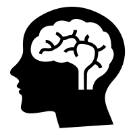 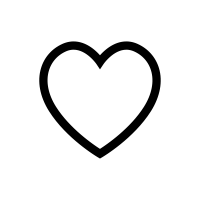 FAST!
SLOW
Emotional Trust
Rational Trust
0%
Low & Automatic
Avg RT
Low, more effort
Reaction time
Source: Signalling Success, 2020, house51/Thinkbox. Base: all adults (3,654). Please see notes for detail on implicit trust calculation.
[Speaker Notes: In addition to capturing an explicit measure of brand trust, Signalling Success also used implicit research techniques to uncover the ‘emotional trust’ signals delivered by different types of advertising.

Research respondents were shown a series of words in relation to the fictional brand being tested. The explicit agreement/disagreement with the words shown was timed, and the speed of response was used as a measure of implicit brand association. This research technique is commonly used to give a ‘true’ reflection of deeper brand perception.

house51 used a score of four brand associations (see below for detail) to establish the ‘emotional trust’ signals delivered by media channel. This test demonstrated that the trust in TV and radio was significantly stronger and more automatic than the trust in social media and video sharing sites.  This is important for brands as emotional trust is deeper, and therefore more resilient, than trust based on rational thoughts.  Whilst rational trust can disappear after just one bad brand experience, emotional trust generally weathers the storm. It’s based on an understanding that even though the experience fell short of expectation, brands with high levels of emotional trust will effectively be given a ‘second-chance’ - the negative experience is seen as more of a blip than a dip.

NB. Trust is a composite of implicit reaction to popular, competent, honest, not cheap, not risky, not unreliable.]